Hur mycket dricker svensken?  – alkoholkonsumtionen i siffror 2001–2012
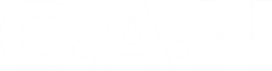 2.1
Skattad resandeinförsel och smuggling av sprit per månad utan korrigeringar. 2001–2012.
2.2
Skattad resandeinförsel och smuggling av starköl per månad utan korrigeringar. 2001–2012.
2.3
Skattad resandeinförsel och smuggling av vin per månad utan korrigeringar. 2001–2012.
2.4
Systembolagets faktiska försäljning av vin per månad åren 2001–2012 och respondenternas uppgivna köp av vin på Systembolaget åren 2008–2012.
2.5
Systembolagets faktiska försäljning av starköl per månad åren 2001–2012 och respondenternas uppgivna köp av starköl på Systembolaget åren 2008–2012.
2.6
Systembolagets faktiska försäljning av sprit per månad åren 2001–2012 och respondenternas uppgivna köp av sprit på Systembolaget åren 2008–2012.
3.1
Spritanskaffning, oregistrerad, registrerad och totalt, i liter ren alkohol per invånare 15 år och äldre. 2001–2012.
3.2
Vinanskaffning (inkl. starkvin) oregistrerad, registrerad och totalt, i liter ren alkohol per invånare 15 år och äldre.  2001–2012.
3.3
Starkölsanskaffning, oregistrerad, registrerad och totalt, i liter ren alkohol per invånare 15 år och äldre. 2001–2012.
3.4
Alkoholanskaffning, oregistrerad, registrerad och totalt, i liter ren alkohol per invånare 15 år och äldre. 2001–2012.